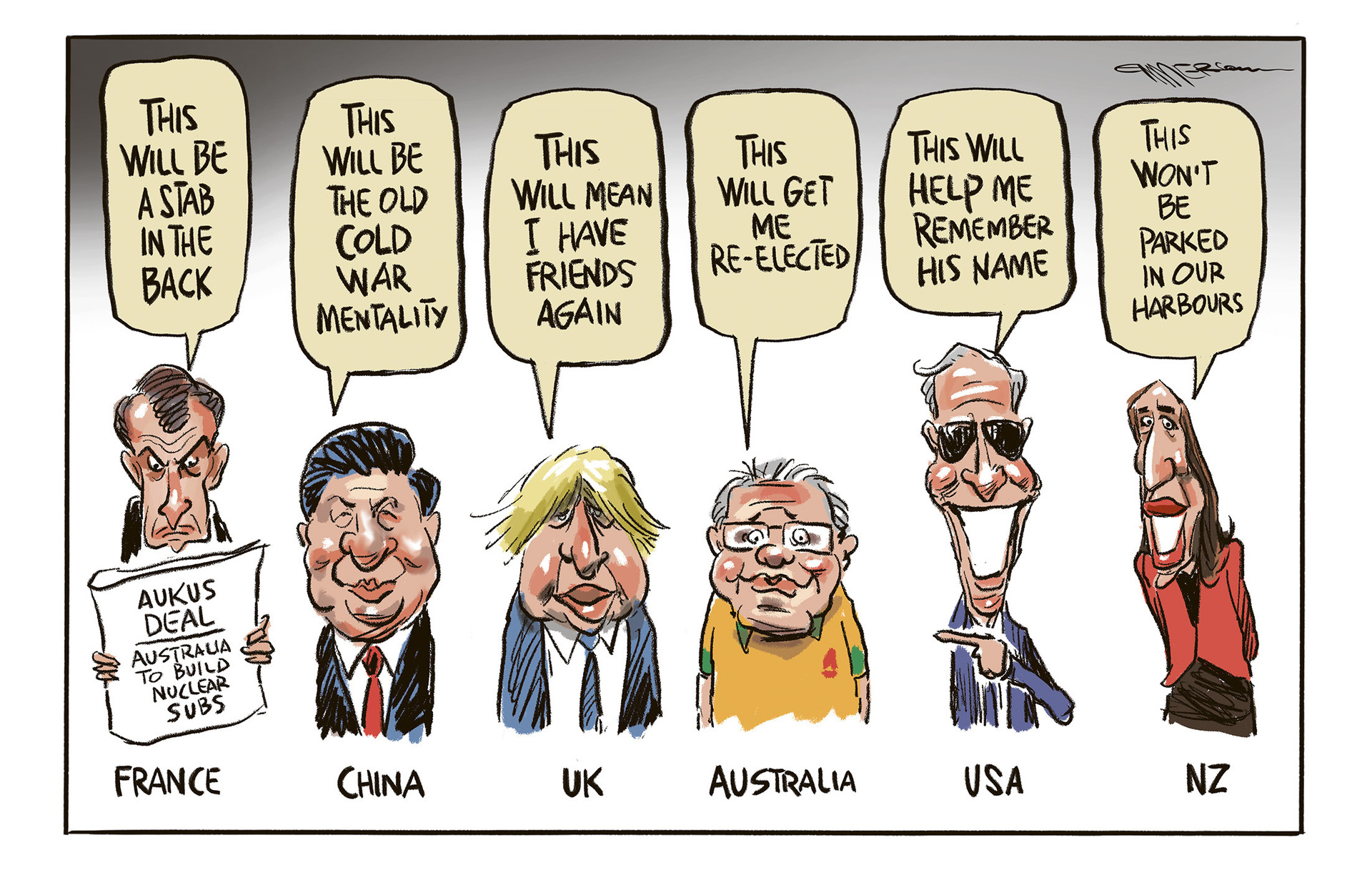 No Writer without a Reader – When Writing Becomes a Cultural Competence
Emilie Alice Cleret
Head of the English Studies Department
French Higher Military Education
Military Writing
Writing to subordinates
Focused
Organised
Clear
Understandable
Supported
Military Writing
Writing to higher-ups

BLIND method
BL: Bottom Line
I: Impact on organization
N: Next steps
D: Details to support the bottom line and any significant discussion points

BLUF method
Academic Writing
Formal in tone and style
Structured
Planned and focused
Evidenced
Academic Writing
Position Paper
Reader
Evidence
Warrant-building

Food-for-Thought Paper
Develop an argument to challenge status quo
Targeted readers
Analytical skills
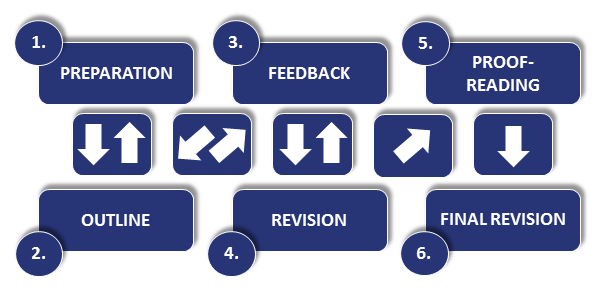 Instructional Strategies for Academic Writing
Process-driven

Product-oriented

Project-oriented
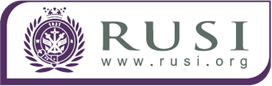 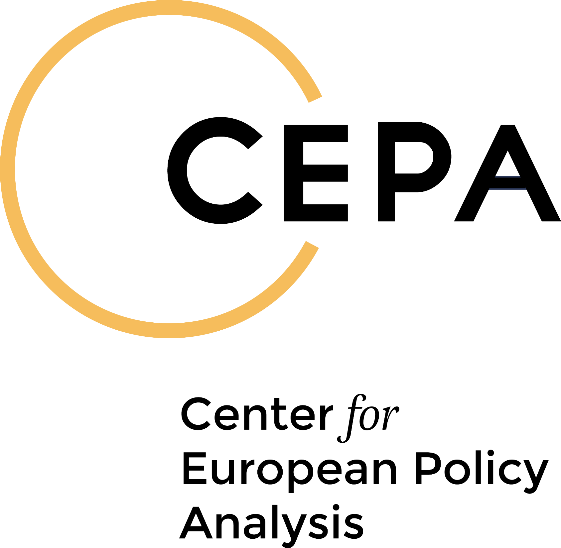 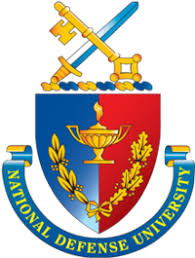 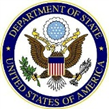 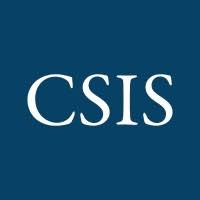 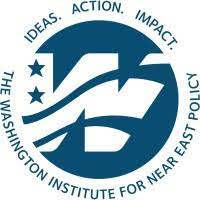 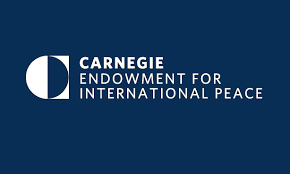 Mission Statement
To give the officers the confidence to interact effectively and comfortably with English-speaking counterparts in future staff work, using a student-led project of research, writing and speaking that results in a paper and oral presentation. The aim is to develop key leadership skills – such as critical analysis, persuasive argumentation, competent writing, and confident public speaking – to be fully interoperable in an Anglophone professional context.
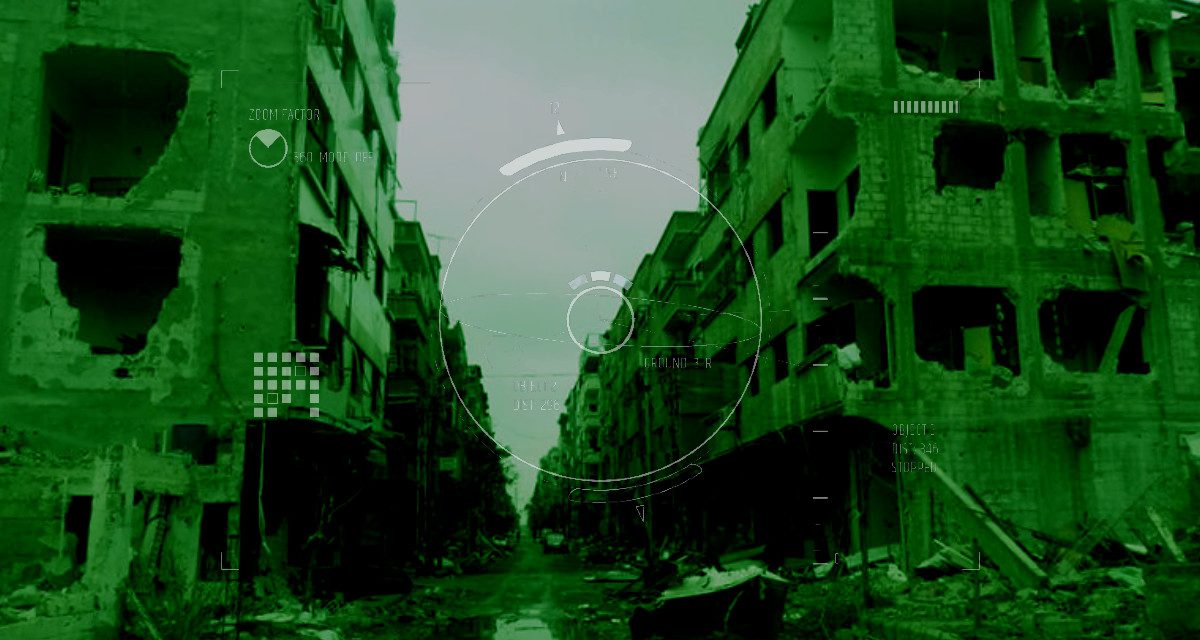 FICINT
Writing is a processTrust the process